Fig. 1. Raw verbal fluency scores for (A) Animals, (B) total COWAT, and (C) individual COWAT letters “F,” “A,” and ...
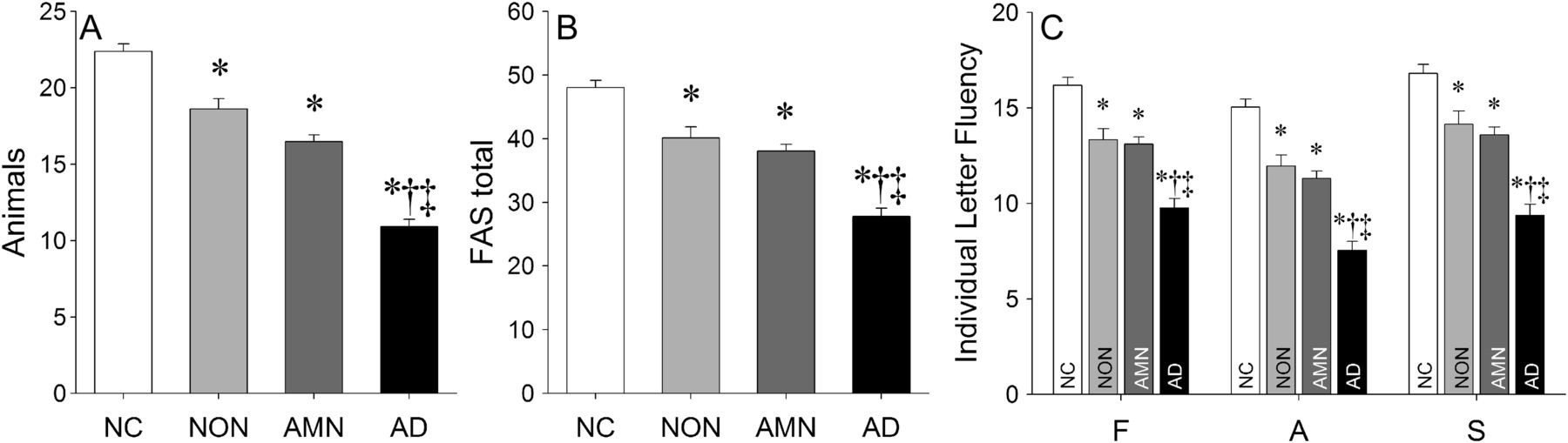 Arch Clin Neuropsychol, Volume 28, Issue 5, August 2013, Pages 400–410, https://doi.org/10.1093/arclin/act039
The content of this slide may be subject to copyright: please see the slide notes for details.
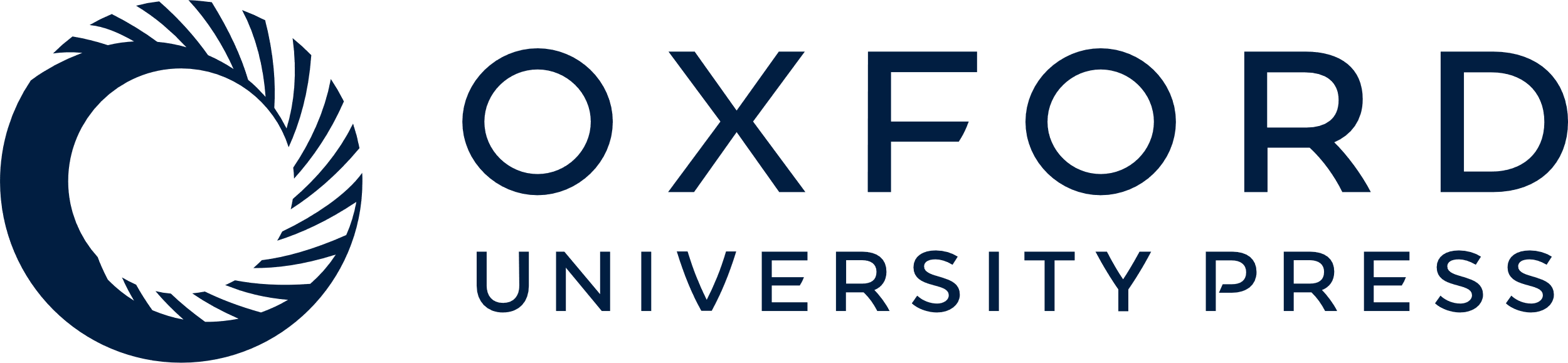 [Speaker Notes: Fig. 1. Raw verbal fluency scores for (A) Animals, (B) total COWAT, and (C) individual COWAT letters “F,” “A,” and “S” in the NC, NON MCI, AMN MCI, and AD groups. Error bars represent the standard error of the mean. Post hoc analyses were Bonferroni corrected (p < .008 vs. *NC, †NON, or ‡AMN groups).


Unless provided in the caption above, the following copyright applies to the content of this slide: © The Author 2013. Published by Oxford University Press. All rights reserved. For permissions, please e-mail: journals.permissions@oup.com.]
Fig. 2. Raw difference scores for (A) Animals-average FAS letter and (B) Animals-individual FAS letters in the NC, ...
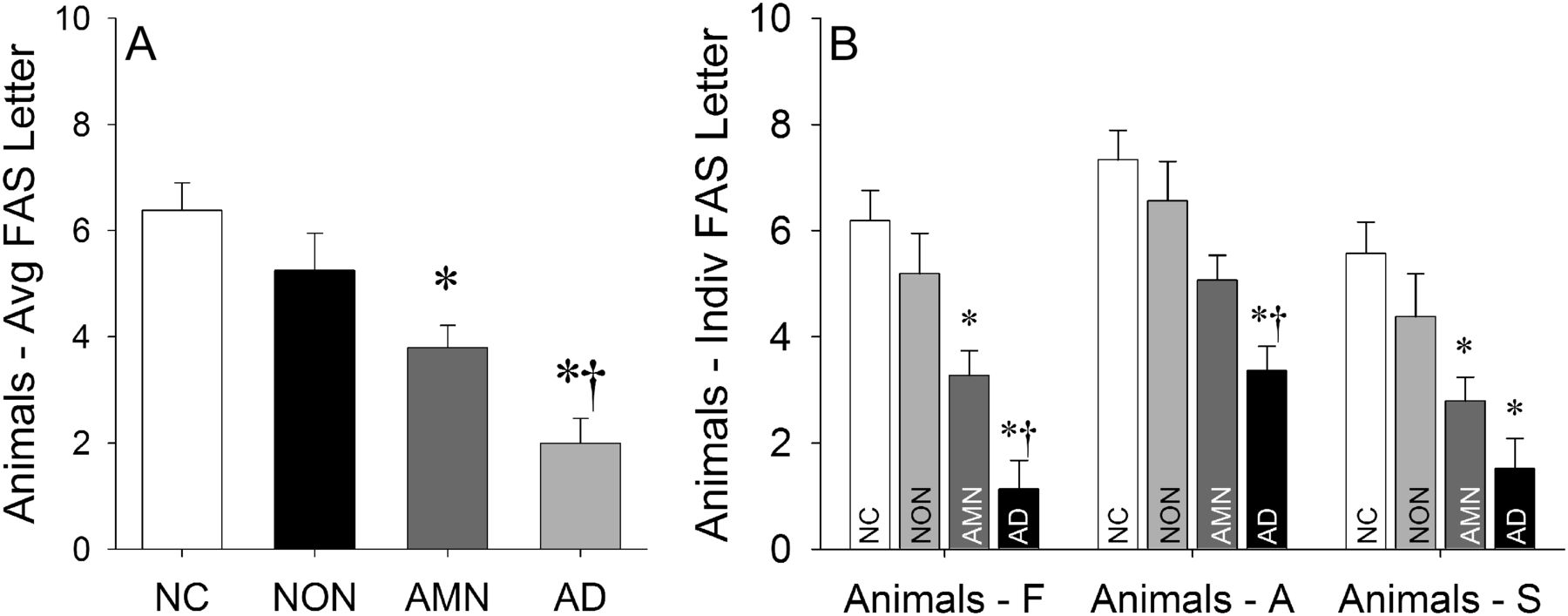 Arch Clin Neuropsychol, Volume 28, Issue 5, August 2013, Pages 400–410, https://doi.org/10.1093/arclin/act039
The content of this slide may be subject to copyright: please see the slide notes for details.
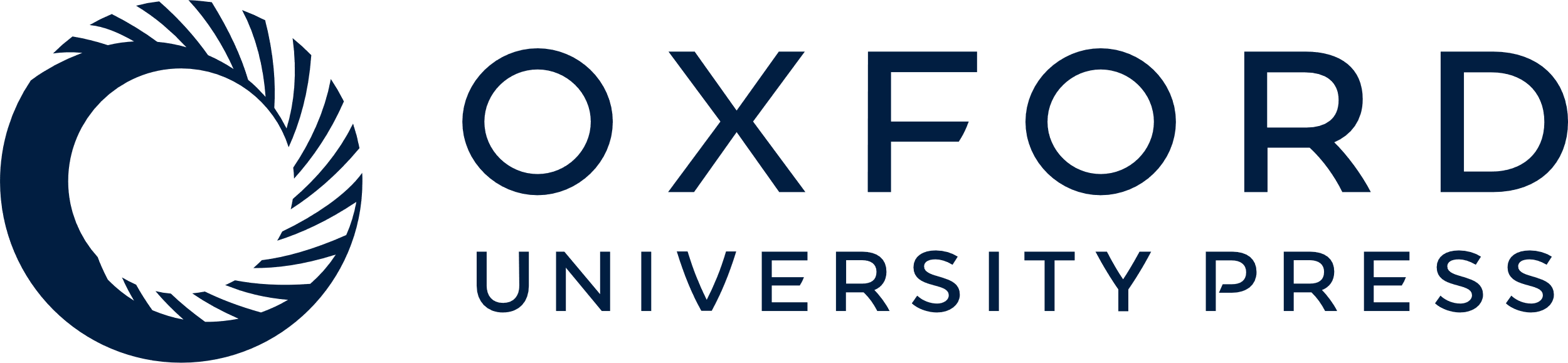 [Speaker Notes: Fig. 2. Raw difference scores for (A) Animals-average FAS letter and (B) Animals-individual FAS letters in the NC, NON MCI, AMN MCI, and AD groups. Error bars represent the standard error of the mean. Post hoc analyses were Bonferroni corrected (p < .008 vs. *NC or †NON groups).


Unless provided in the caption above, the following copyright applies to the content of this slide: © The Author 2013. Published by Oxford University Press. All rights reserved. For permissions, please e-mail: journals.permissions@oup.com.]
Fig. 3. Standardized z-scores for (A) Animals and (B) total COWAT in the NC, NON MCI, AMN MCI, and AD groups. Error ...
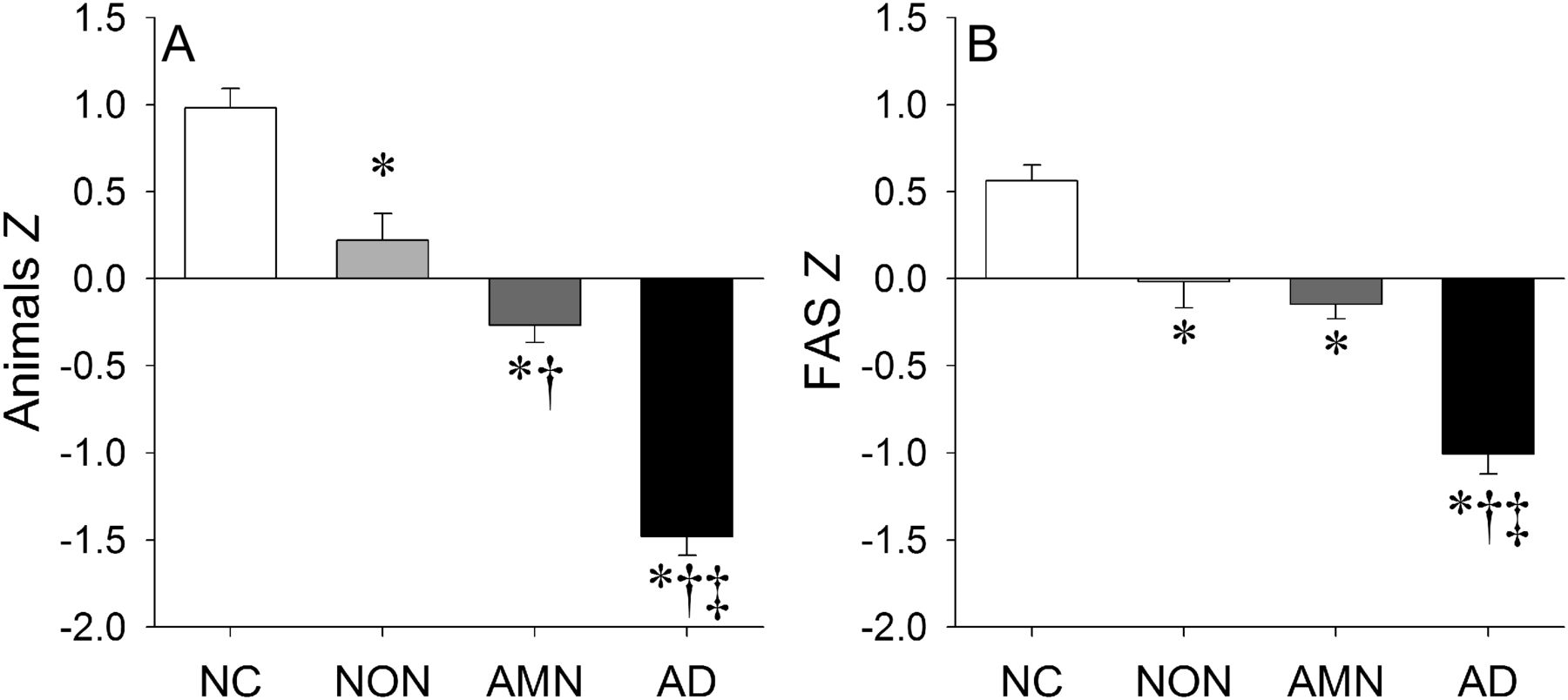 Arch Clin Neuropsychol, Volume 28, Issue 5, August 2013, Pages 400–410, https://doi.org/10.1093/arclin/act039
The content of this slide may be subject to copyright: please see the slide notes for details.
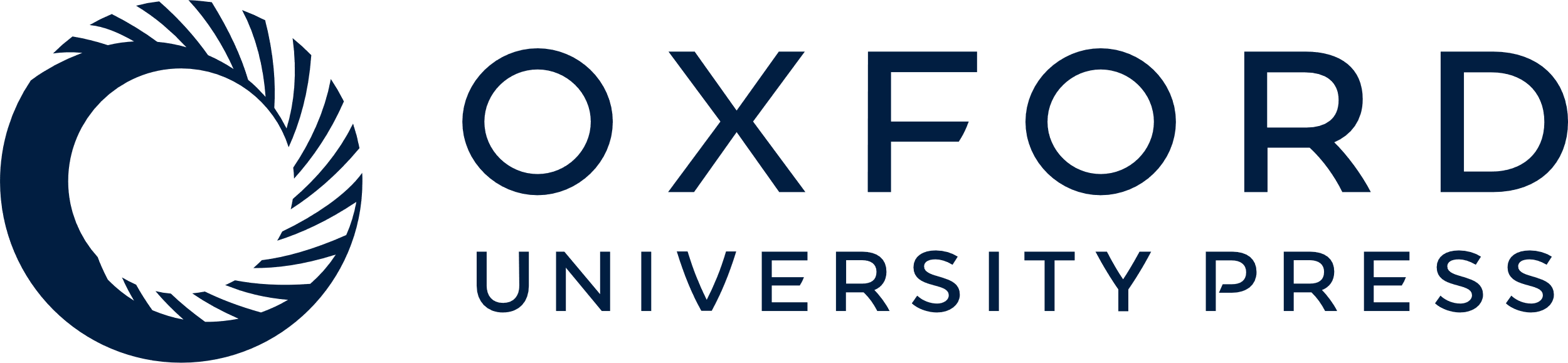 [Speaker Notes: Fig. 3. Standardized z-scores for (A) Animals and (B) total COWAT in the NC, NON MCI, AMN MCI, and AD groups. Error bars represent the standard error of the mean. Post hoc analyses were Bonferroni corrected (p < .008 vs. *NC, †NON, or ‡AMN groups).


Unless provided in the caption above, the following copyright applies to the content of this slide: © The Author 2013. Published by Oxford University Press. All rights reserved. For permissions, please e-mail: journals.permissions@oup.com.]
Fig. 4. Standardized verbal fluency difference scores in the NC, NON MCI, AMN MCI, and AD groups. Error bars ...
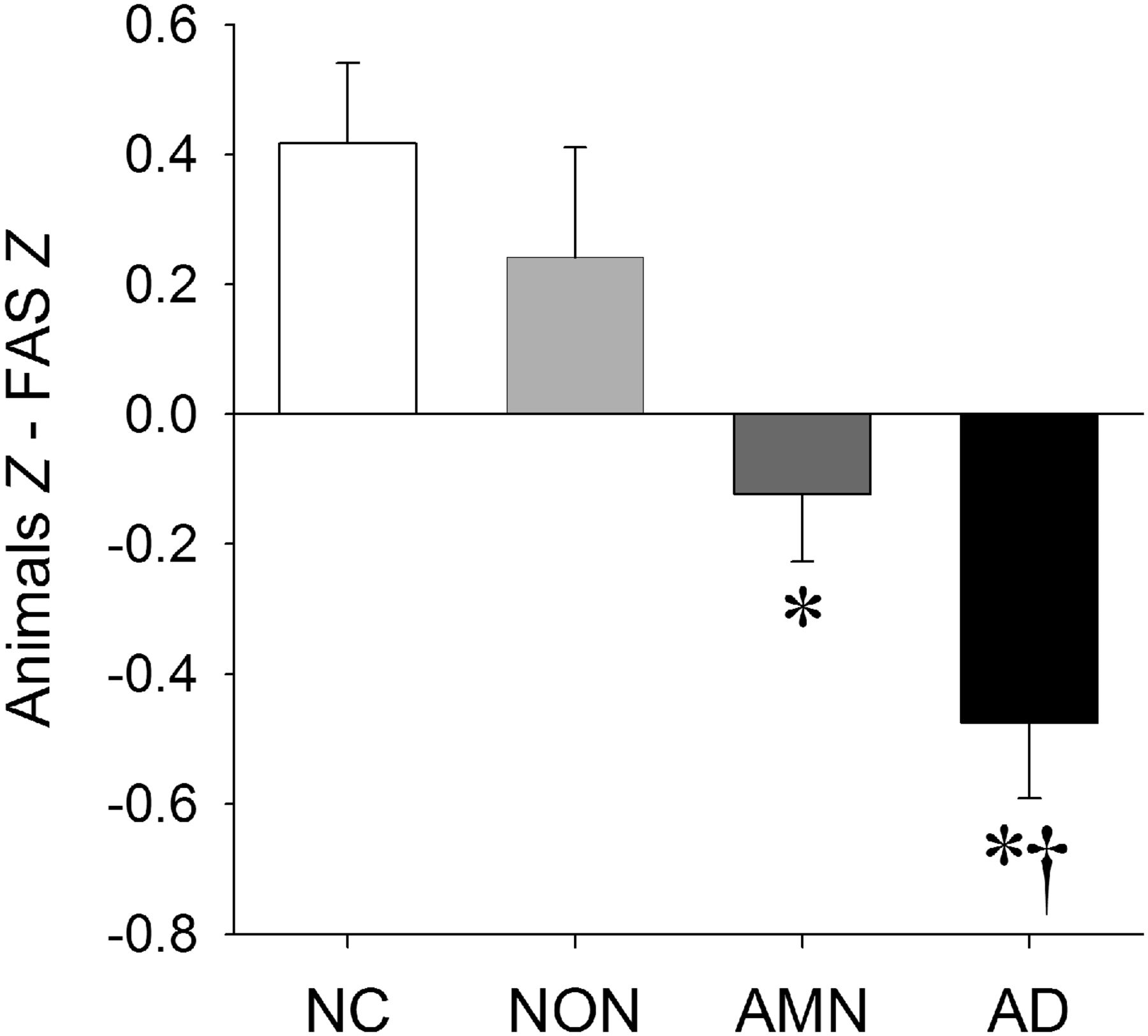 Arch Clin Neuropsychol, Volume 28, Issue 5, August 2013, Pages 400–410, https://doi.org/10.1093/arclin/act039
The content of this slide may be subject to copyright: please see the slide notes for details.
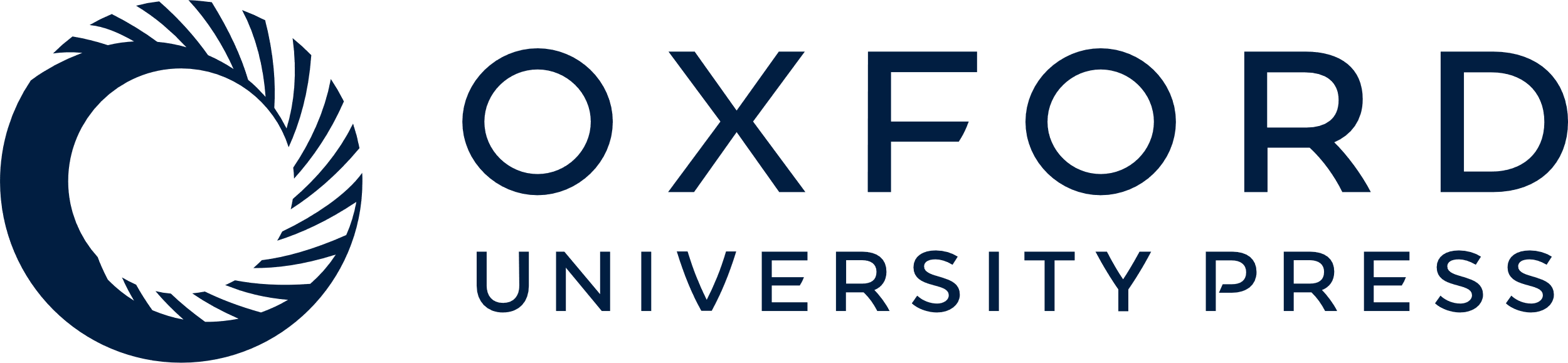 [Speaker Notes: Fig. 4. Standardized verbal fluency difference scores in the NC, NON MCI, AMN MCI, and AD groups. Error bars represent the standard error of the mean. Post hoc analyses were Bonferroni corrected (p < .008 vs. *NC or †NON groups).


Unless provided in the caption above, the following copyright applies to the content of this slide: © The Author 2013. Published by Oxford University Press. All rights reserved. For permissions, please e-mail: journals.permissions@oup.com.]
Fig. 5. Raw verbal fluency scores for (A) Animals, (B) total COWAT, and (C) individual COWAT letters in the sdAMN and ...
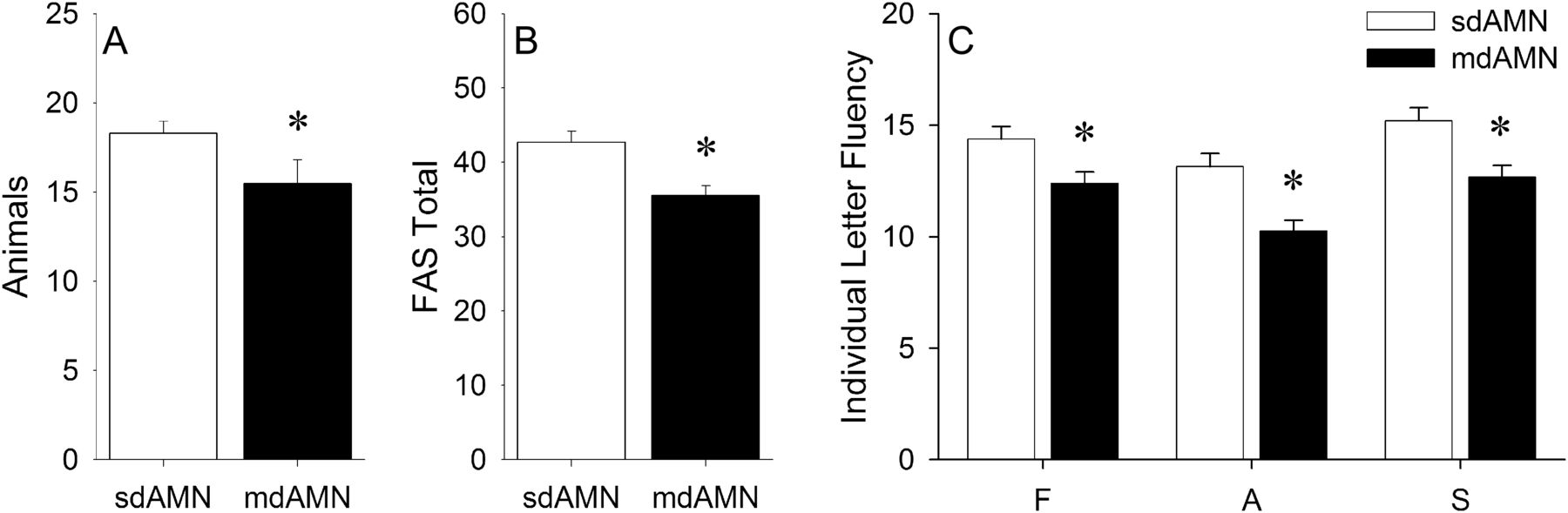 Arch Clin Neuropsychol, Volume 28, Issue 5, August 2013, Pages 400–410, https://doi.org/10.1093/arclin/act039
The content of this slide may be subject to copyright: please see the slide notes for details.
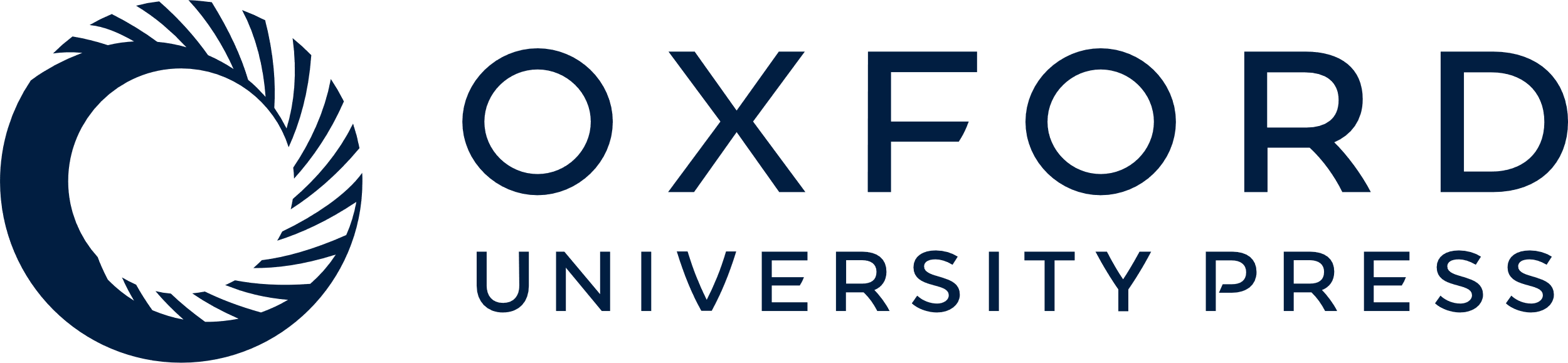 [Speaker Notes: Fig. 5. Raw verbal fluency scores for (A) Animals, (B) total COWAT, and (C) individual COWAT letters in the sdAMN and mdAMN MCI groups. Error bars represent the standard error of the mean. *p < .05 versus sdAMN.


Unless provided in the caption above, the following copyright applies to the content of this slide: © The Author 2013. Published by Oxford University Press. All rights reserved. For permissions, please e-mail: journals.permissions@oup.com.]
Fig. 6. ROC curves of raw (A and C) and standardized (B and D) verbal fluency indices for distinguishing NC and AD (A ...
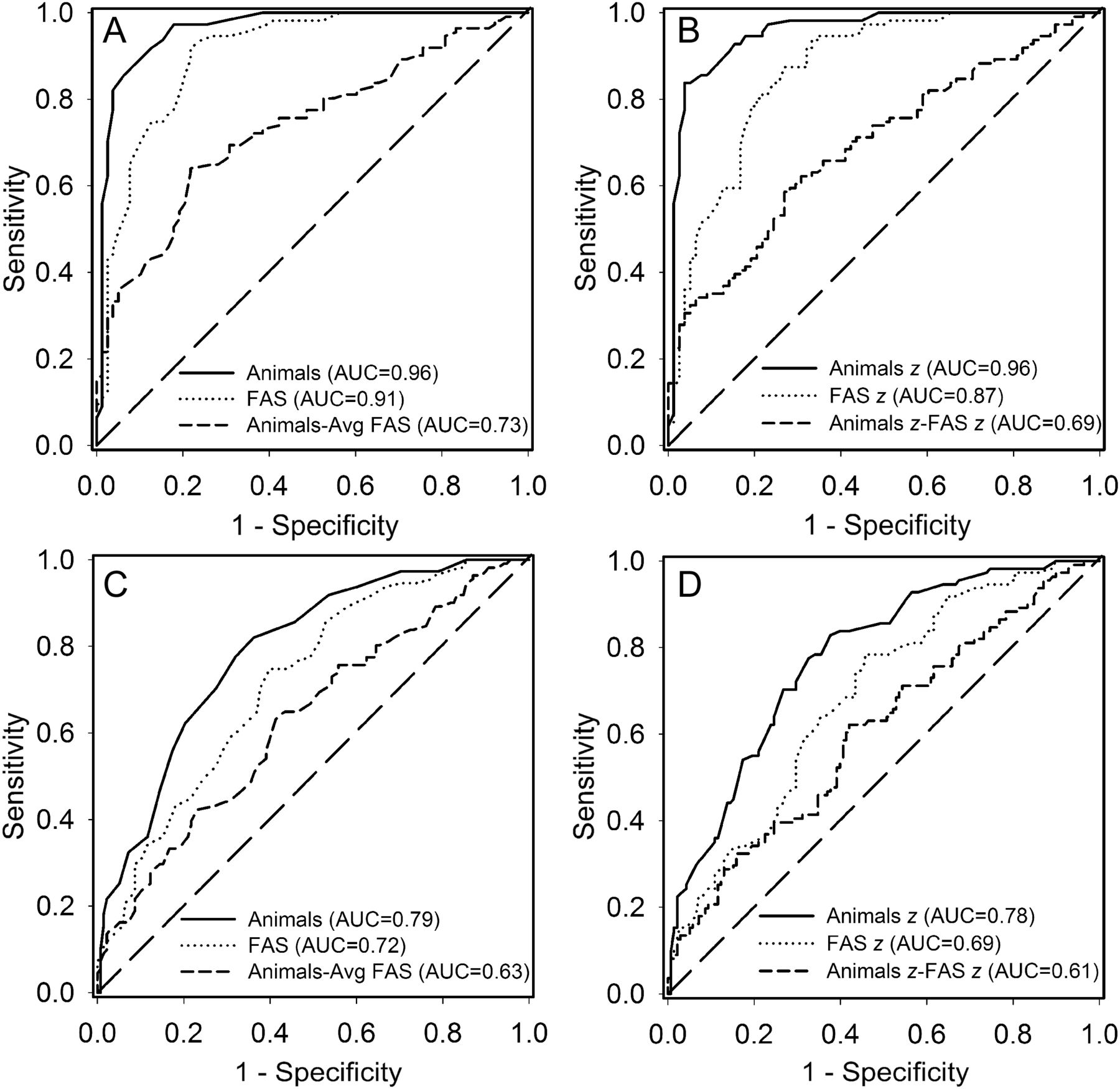 Arch Clin Neuropsychol, Volume 28, Issue 5, August 2013, Pages 400–410, https://doi.org/10.1093/arclin/act039
The content of this slide may be subject to copyright: please see the slide notes for details.
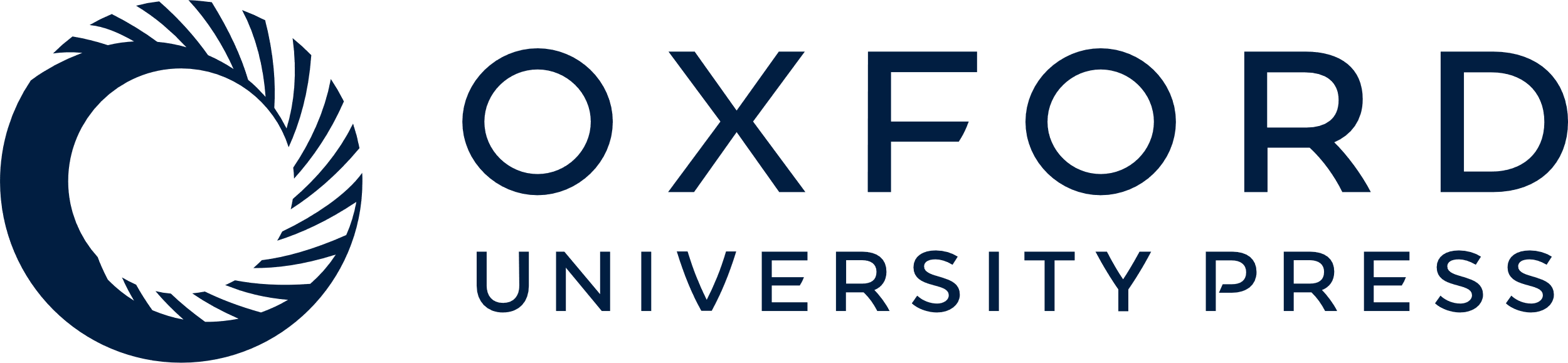 [Speaker Notes: Fig. 6. ROC curves of raw (A and C) and standardized (B and D) verbal fluency indices for distinguishing NC and AD (A and B) and NC and AMN (C and D) groups. AUC indicates the area under the curve.


Unless provided in the caption above, the following copyright applies to the content of this slide: © The Author 2013. Published by Oxford University Press. All rights reserved. For permissions, please e-mail: journals.permissions@oup.com.]